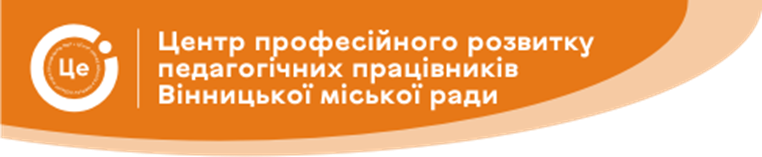 Фаховий модуль для професійної спільноти вчителів-логопедів ЗДО ВМТГв рамках освітнього табору (VinBOOTEduCamp - 2023)дата проведення: 08.09.2023
Ділова документація та програмне забезпечення корекційно-розвиткової роботи вчителя-логопеда в закладі дошкільної освіти
         
Спікер: Консультант КУ «ЦПРПП ВМР»  Лариса Бондарчук
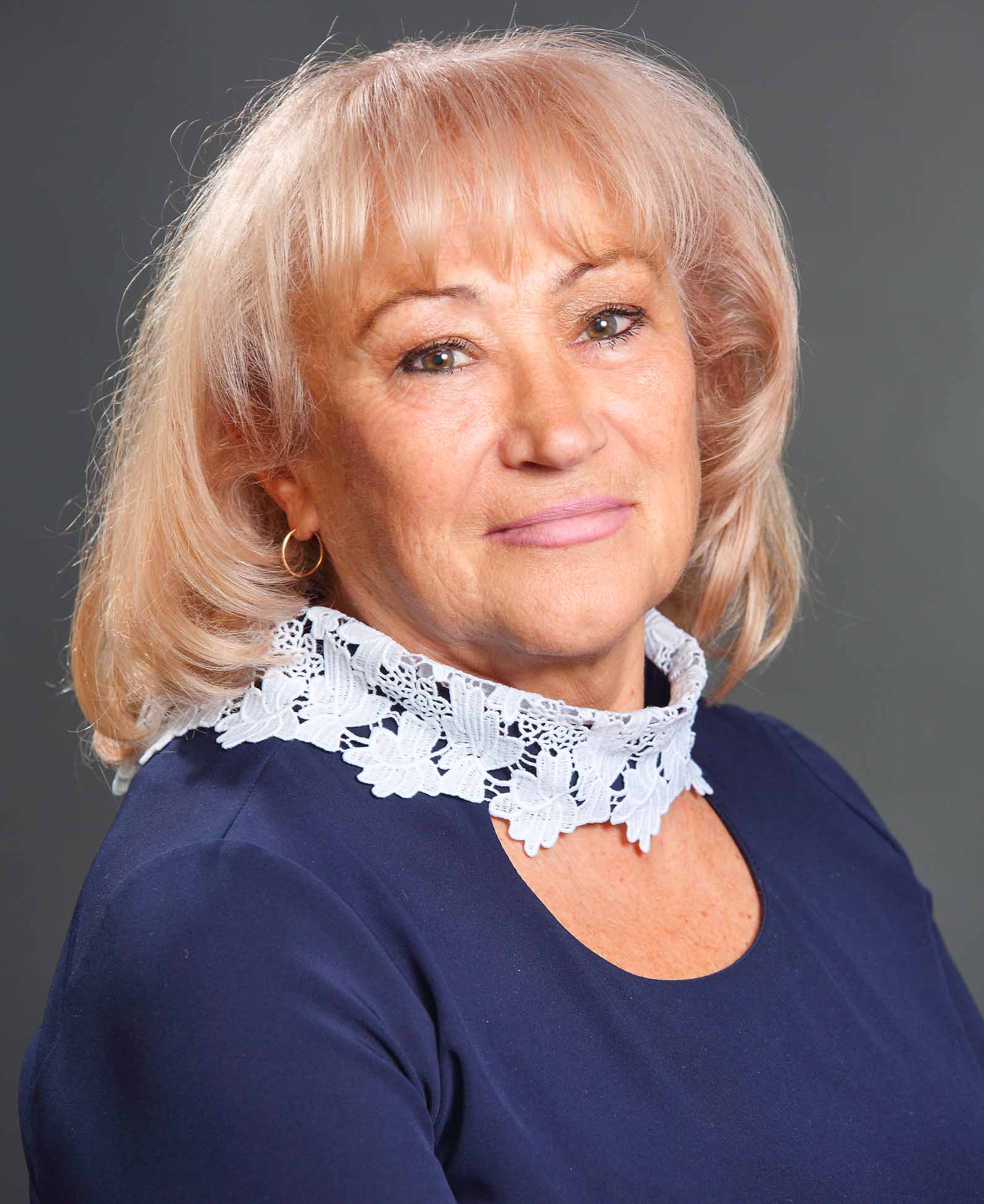 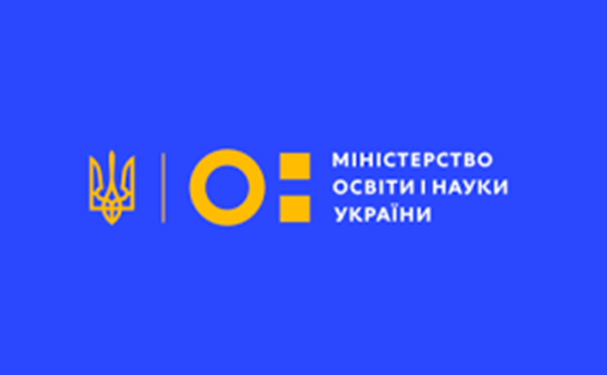 Законодавча база
Закон України «Про дошкільну освіту»
Лист МОН №1/12490-23 від 21.08.2023 у «Методичні рекомендації щодо організації освітнього процесу у 2023/2024 н. р. у закладах дошкільної освіти» 
пункту 32 Положення про інклюзивно- ресурсний центр, затвердженого постановою КМУ від 12.07.2017 № 545
листі МОН від 15.08.2023 № 12132-23 «Щодо надання роз’яснень про комплектування спеціальних груп у закладах дошкільної освіти».
Відповідно до додатку листа МОН №1/12490-23 від 21.08.2023 у «Методичні рекомендації щодо організації освітнього процесу у 2023/2024 н. р. у закладах дошкільної освіти» зазначено, про педагогічну взаємодію з дітьми, зокрема з дітьми з особливими  освітніми потребами, а  створення сприятливих умов для розвитку, виховання і навчання дітей — головне завдання дошкільної освіти
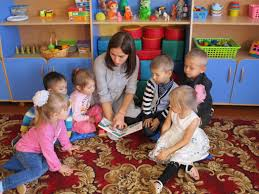 Головне завдання дошкільної освіти:
створення сприятливих умов для розвитку, виховання і навчання дітей; 
Психологічна підтримка;
додержання педагогами алгоритмів і правил комунікації з дошкільниками;
державна мова — українська;
враховування віковіих та індивідуальних особливостей дітей;
сприяння адаптації тимчасово переміщених дітей.
Особливості роботи вчителя-логопеда ЗДО в інклюзивній групі
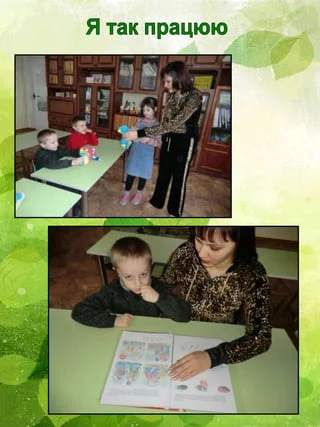 ПОРЯДОК ОРГАНІЗАЦІЇ ІНКЛЮЗИВНОГО НАВЧАННЯ В ЗДО ЗА ПОСТАНОВОЮ КМУ ВІД 29.07.2021
1. ІЦР визначає категорію освітніх труднощів. Запроваджено 5 рівнів підтримки.
2. Кількість дітей з ООП тепер визначається з рівнями підтримки:
не більше 1 дитини, яка потребує  IV чи V рівня підтримки;
не більше 2 дітей, які потребують III рівня підтримки;
не більше 3 дітей, які потребують II рівня підтримки.
3. Підтримка I рівня надається за рішенням ЗДО.
4. Для усіх дітей з ООП незалежно від рівня підтримки:
діє команда супроводу;
складається з ІПР;
за потребою індивідуальний навчальний план;
освіта відповідно до державного стандарту дошкільної освіти;
найбільш прийнятні методи, що враховують потреби та можливості дітей з ООП.
КОМАНДА ПСИХОЛОГО-ПЕДАГОГІЧНОГО СУПРОВОДУ ЗДО
Головою команди може бути завідувач ЗДО або методист. 
фахівець ІРЦ, 
практичний психолог, 
вчитель-логопед, 
вчитель-дефектолог, 
вихователі, 
асистент вихователя, 
асистент дитини, 
батьки, 
медична сестра 
 соціальний педагог.
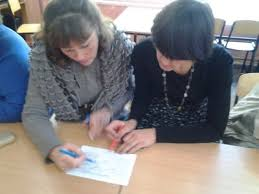 ВЧИТЕЛЬ-ЛОГОПЕД У ЗАКЛАДІ, що працює на постійній основі у закладі
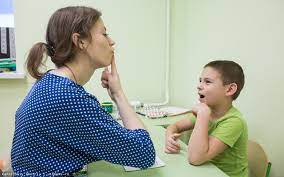 знає особливості роботи ЗДО;
	знає історію дитини;
	є активним учасником команди супроводу;
	проводив попереднє обстеження;
	знайомий з батьками;
	має гнучкий графік;
	постійно комунікує з учасниками команди супроводу;
спостерігає за загальною динамікою розвитку дитини.
ЗАЛУЧЕНИЙ ВЧИТЕЛЬ-ЛОГОПЕД:
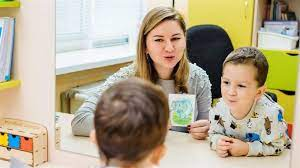 вивчає особливості роботи ЗДО;
вивчає факти;
	має стати активним учасником команди супроводу;
вивчає висновок ІЦР;
будує взаємодію з батьками;
має обмежений робочий час;
	організовує і підтримує комунікацію з учасниками команди супроводу;
	вивчає результати моніторингу.
РОЛЬ ВЧИТЕЛЯ-ЛОГОПЕДА В РЕАЛІЗАЦІЇ ІНДИВІДУАЛЬНОЇ ПРОГРАМИ РОЗВИТКУ
Аналіз джерел: висновок ІЦР (анамнез, інформативна бесіда з батьками – очікування/запит, результати спостереження асистента вихователя.
 Командна робота щодо постановки першочергових цілей, окреслення очікуваних результатів, визначення часових орієнтирів.
 Написання індивідуальної корекційної програми з напрямком “Розвиток мислення”/Проведення корекційно-розвиткових занять.
 Вибір необхідного корекційного обладнання для розвитку мовлення згідно з Типовим переліком корекційних засобів.
Якісний моніторинг/перегляд ІПР/корекція цілей.
Постійний обмін інформацією:
•	способи комунікації/артикуляційні можливості;
•	нові вигуки/слова у словнику;
•	можливість розуміння запитання;
•	можливості зв’язного мовлення;
•	щодо готовності до шкільного навчання тощо.
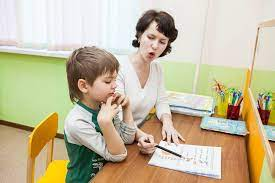 РОЛЬ ВЧИТЕЛЯ-ЛОГОПЕДА У СПІВПРАЦІ З ВИХОВАТЕЛЕМ
Обговорює способи комунікації.
 Адаптація/модифікація навчального матеріалу.
 Психолого-педагогічна адаптація.
 Підбирає вербальний/невербальний матеріал для святкових ранків.
Постійний обмін інформацією:
особливості комунікації;
підбірка артикуляційних вправ/комплексів;
пасивний і активний словник;
автоматизація/диференціація поставлених звуків;
можливості складання речень/описів/порівнянь/переказу діалогу тощо.
РОЛЬ ВЧИТЕЛЯ-ЛОГОПЕДА В СПІВПРАЦІ З ВУЗЬКИМИ СПЕЦІАЛІСТАМИ
Обговорює та підбирає способи комунікації відповідно до ситуації: гра/виконання завдання у парі, мікрогрупі.
Обговорює використання музичних інструментів для розвитку фонематичних процесів, слухового сприймання.
Психолого-педагогічна адаптація:
•	рекомендує мнемотаблиці, карти пам’яті;
•	збільшення кількості часу для виконання завдання.
Розробляє і провадить логоритміку, ділиться успішними практиками.
 Рекомендує використання додаткових методів корекції:
•	кінезіологія;
•	монтессорі терапія;
•	су-джок терапія;
•	ейдетика;
•	елементи сенсорної інтеграції;
•	лялькотерапія, казкотерапія;
•	інформаційно-комп’ютерні технології – інтерактивні ігри.
РОЛЬ ВЧИТЕЛЯ-ЛОГОПЕДА В СПІВПРАЦІ З АСИСТЕНТОМ ВИХОВАТЕЛЯ
Обговорює можливості комунікації дитини з однолітками, вихователем, вузькими спеціалістами.
 Знайомить з основними аспектами мовленнєвого розвитку, мовленнєвим матеріалом корекційного спрямування.
 Рекомендує матеріал для додаткового опрацювання: казки, відео/аудіо матеріали (мультфільми), набори з корекційним матеріалом, друковані зошити.
 Журнал співпраці.
 Отримує інформацію за результатами спостереження:
•	емоційний стан;
•	мотиваційний аспект;
•	поведінкові реакції;
•	захоплення та інтереси;
•	загальна динаміка.
ВЗАЄМОДІЯ ВЧИТЕЛЯ-ЛОГОПЕДА З БАТЬКАМИ
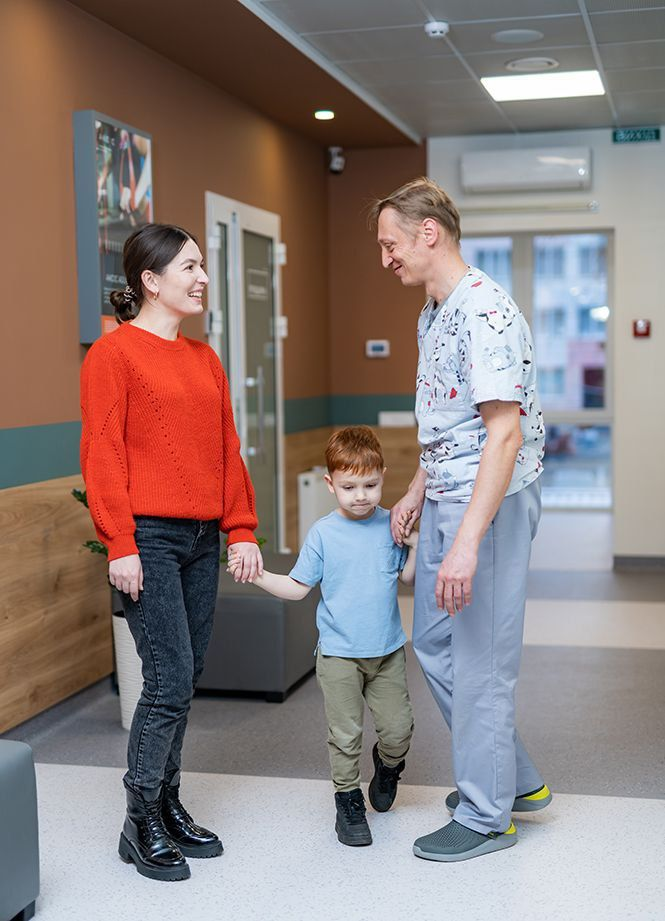 вивчення запиту;
	обговорення поставлених цілей;
	визначення очікуваних результатів;
	постійний обмін інформацією;
	перегляд індивідуальної корекційної програми;
	визначення перспектив щодо навчання у школі.
ПРАКТИЧНІ ПОРАДИ
зошит для відпрацювання і закріплення сформованих знань;
друкований зошит;
відео звернення;
час для спілкування;
електронна пошта/інтерактивні завдання;
посилання на електронні ресурси (артикуляційна гімнастика, логопедичні ігри та вправи, логопедичні букварі, навчальні семінари для батьків).
ДОКУМЕНТАЦІЯ ВЧИТЕЛЯ-ЛОГОПЕДА ЗДО
Графік роботи.
Розклад занять.
 Індивідуальна корекційна програма з напрямку «Розвиток мовлення».
 Календарно-тематичне планування.
 Журнал обліку занять.
Журнал співпраці.
Результати моніторингу.
 Висновок ІЦР.
Доступ до ІПР в АС «ІРЦ».
Освітня програма
єдиний комплекс освітніх компонентів, спланованих і організованих закладом дошкільної освіти для досягнення вихованцями результатів навчання (набуття компетентностей), визначених Базовим компонентом дошкільної освіти
Здобуття дошкільної освіти дітьми з особливими освітніми потребами здійснюється за окремими програмами і методиками, розробленими на основі Базового компонента дошкільної освіти центральним органом виконавчої влади, що забезпечує формування та реалізує державну політику у сфері освіти, за погодженням з центральним органом виконавчої влади, що забезпечує формування державної політики у сфері охорони здоров’я.
Лист МОН від 15.08.2023 року  №1/12132-23 «Щодо надання роз’яснень про комплектування спеціальних груп у закладах дошкільної освіти».
До спеціалізованих груп для дітей з порушеннями мови –зараховуються вихованці з функціональними мовленнєвими та соціоадаптаційними труднощами; до спеціальних груп для дітей з порушеннями опорно-рухового апарату – вихованці з функціональними моторними або фізичними труднощами
Для забезпечення якості освітнього процесу та максимального врахування потреб різних груп вихованців, під час комплектування груп для дітей з функціональними труднощами можна враховувати ступінь прояву труднощів та їх характер, зокрема формувати групи для дітей з: 
функціонально-мовленнєвими труднощами ІІ – ІІІ ступенів прояву; 
функціонально-мовленнєвими труднощами  IV – V ступенів прояву
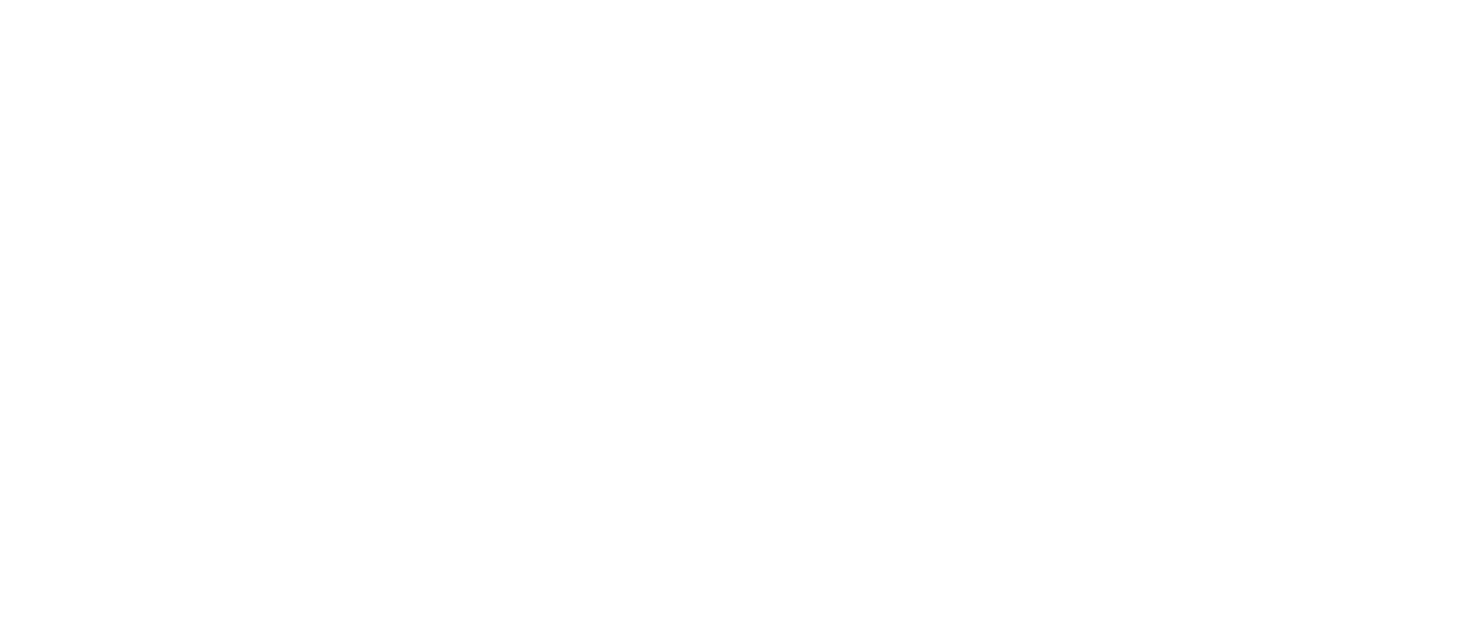 Використана література:
1. Лист Міністерства освіти і науки України № 1/12490 – 23 від 21 серпня 2023 року «Про окремі питання діяльності закладів дошкільної освіти у 2023/2024 навчальному році»;
2. Лист Міністерства освіти і науки України № 1/12038 – 23 від 14 серпня 2023 року «Про переліки навчальної літератури та навчальних програм, рекомендованих МОН України для використання в освітньому процесі закладів освіти у 2023/2024 навчальному році»;
3. Лист Міністерства освіти і науки України № 1/12132 – 23 від 15 серпня 2023 року «Щодо надання роз'яснень про комплектування спеціальних груп у закладах дошкільної освіти»
ДЯКУЮ ЗА УВАГУ